October Safety Council Update
Richland County
bwc.ohio.gov
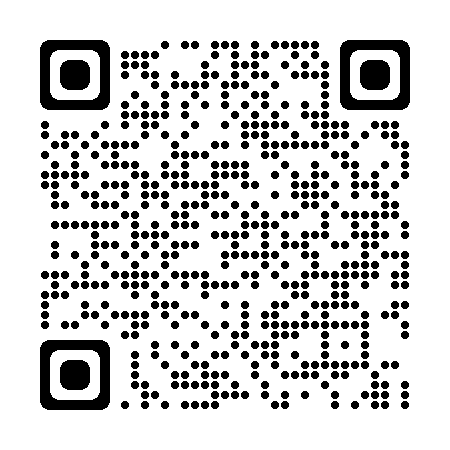 David
Meronk
Safety Consultant – Region 4
419-564-1101
David.M.15@bwc.ohio.gov
2
[Speaker Notes: Team prefers center text

QR Code takes you to BWC website.]
Monthly Learning 2024
OSHA 10 -30 hour (Industry & Construction)
October 28 - November 1 
OSHA 30: Construction safety principles 
Columbus - Ohio Fire Academy

October 29 – 30 
OSHA10: Industry safety basics
Canton

November 19-20
OSHA 10: Construction safety basics 
Toledo/Bowling Green State University
3
Monthly Learning Oct & Nov ( 2024 )
FIRST AID IN THE WORKPLACE
October 31 - First aid in the workplace – Toledo – BGSU
October 31 - First aid in the workplace – Toledo – BGSU
November 5 – First aid in the workplace – Cincinnati/Springdale
November 12 – First aid in the workplace – Canton
November 19 – First aid in the workplace – Cleveland/Independence Indiana Wesleyan University
4
[Speaker Notes: Make note to attendees sometimes classes get cancelled and not removed from the BWC web immediately, please check the BWCLearningCenter.com website to confirm all class schedules.]
Monthly Learning October/November(2024)
INDUSTRIAL HYGIENE (Air & Noise)
October 30 - Noise and hearing conservation half-day workshopMansfield - Mid-Ohio Conference Center

November 7 – Respirators: do we need them?Cincinnati/Springdale
5
[Speaker Notes: Make note to attendees sometimes classes get cancelled and not removed from the BWC web immediately, please check the BWCLearningCenter.com website to confirm all class schedules.]
Monthly Learning Oct/Nov (2024)
SAFETY 
October 29 - Powered industrial trucks: Developing a training program half-day workshop - Cambridge 

November 13 – Tree work essentials: Chainsaws, chippers and other safety concerns – Knox County - Mt Vernon

November 14 – Hazardous waste operations and emergency response refresher – Columbus – Ohio Fire Academy
bwclearningcenter.com
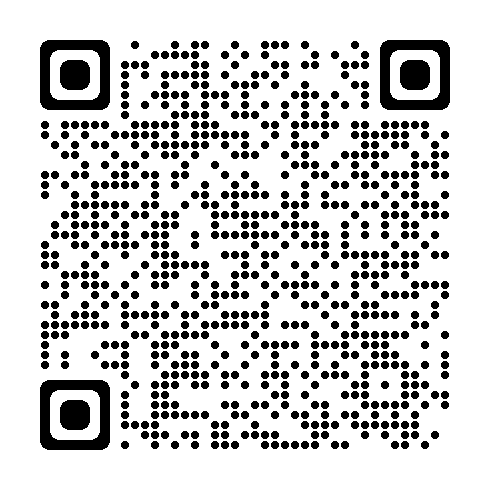 IN-PERSON CLASSES and VIRTUAL TRAINING CLASSES (VTC) qualify for Safety Council rebate external training credits.
6
[Speaker Notes: Info found on BWC Learning Center is the most accurate. QR Code takes you to BWC Learning Center. Use log on credentials to see the training schedule.]
virtual training October/November (2024)
VIRTUAL 
October 28-29 – Ergonomics and safety for extended-care facilities
October 30 – Bloodborne pathogens
November 5 – Job safety analysis
November 6 – Safety for the non-safety professional workshop
November 13-14 – Improving hazard recognition through visual literacy 
November 14 – Developing a driver safety program 
November 21 – Hazardous waste operations and emergency response awareness
IN-PERSON CLASSES and VIRTUAL TRAINING CLASSES (VTC) qualify for Safety Council rebate external training credits.
7
Webinars October/November 2024
Webinars

October 24 - Employer update webinar

November 13 - Health-care facilities: Slips, trips, and falls.
8
Employer Deadline Dates
Private employer deadlines
Public employer deadlines
November 25 – PA Group Experience Rating application deadline for 7/1/2025
9
[Speaker Notes: Refer attendees to their assigned Employer Service Specialist]
October: National Ergonomics Month
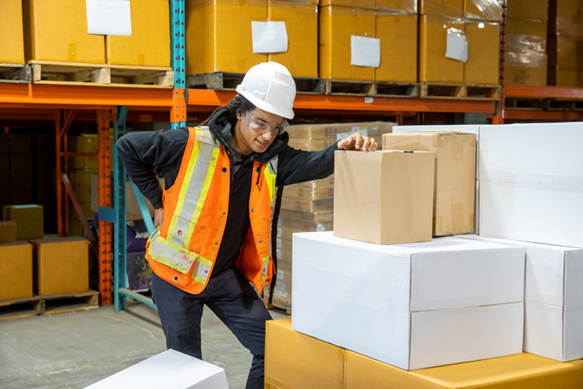 10
October national ergonomics month
Ergonomics
Science of designing workspaces.
Focuses on preventing discomfort and musculoskeletal disorders.
Helps improve employee well-being and productivity.

Importance 
Reduces risk of injury and discomfort.
Enhances productivity and job satisfaction.
Supports overall health and well-being of employees.
11
ERGONOMICS: ENHANCING WORKER WELL-BEING AND PRODUCTIVITY
Overexertion injuries account for 24% of all workers’ compensation claims

Majority (Sprains and Strains)

Average lost time claim $18,000
12
[Speaker Notes: With October being National Ergonomics Month, now is the perfect time to explore the importance of ergonomics in your workplace.

Ergonomics is the science of designing workspaces to fit employees' needs and capabilities.
- Focuses on preventing discomfort and musculoskeletal disorders.
- Aims to improve employee well-being and productivity.

Importance of Ergonomics
- Reduces risk of injury and discomfort.
- Enhances productivity and job satisfaction.
- Supports overall health and well-being of employees.]
INJURY CAUSATION
13
[Speaker Notes: In Ohio overexertion injuries account for 24% of all workers’ compensation claims. These sprain and strains injuries are often costly.  The average lost time claim cost in 2022 for an overexertion injury is $18,000.

Benefits of Ergonomic Investments
- Reduced Discomfort and Fatigue: Leads to fewer absences, improved employee retention, and higher productivity.
- Cost Savings: Decreases the incidence of costly injuries and claims.

Simple changes can make a big difference, such as adjusting the height of a workstation, providing lift assist devices, and encouraging regular breaks. 

2022 BWC Claim Data]
Ohio BWC Data claims
Benefits of Ergonomic Investments
Fewer absences
Improved employee retention
Higher productivity
Decreased BWC claims

Simple changes can make a difference
Adjusting workstations or chairs
Having lift assist devices
Taking regular breaks
14
Region 4
Julie Reynolds
Ergonomics Consultant
Office of Safety & Hygiene
Toledo Service Office
Cell: 419-350-7913
julie.reynolds@bwc.ohio.gov
15
BWC SAFETY SERVICES
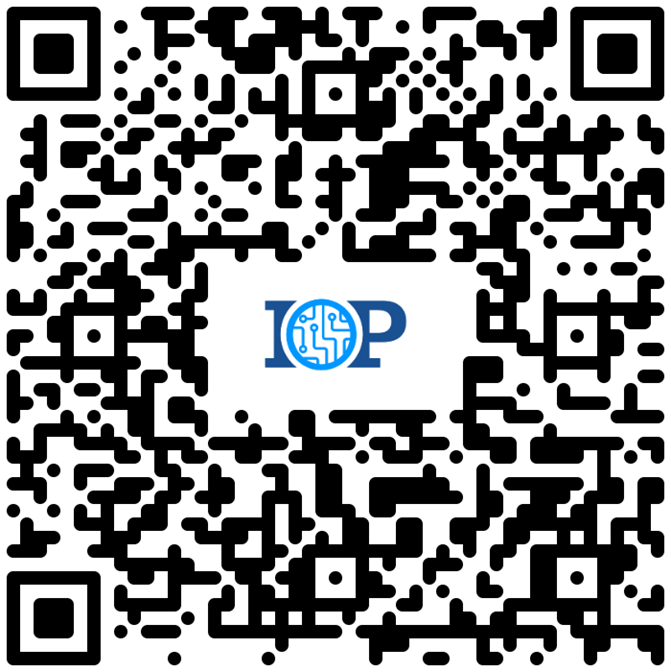 Prioritize ergonomics TODAY!

Ergonomics is a win-win

Contact BWC Safety Services for expert assistance
16
[Speaker Notes: For those looking to improve their ergonomic practices, BWC Safety Services is your partner. BWC provides comprehensive ergonomic services and guidance to help identify and address ergonomic risk factors in the workplace. These no-cost services include expert consultations, assessments, training, and resources designed to improve workplace safety and comfort. So, this National Ergonomics Month we encourage you to prioritize ergonomics in your workplace with the support of BWC Safety Services. Ergonomics is a win-win for both your employees and your business.


BWC Safety Services
- Provides no-cost ergonomic consultations and assessments.
- Offers training and resources to improve workplace safety and comfort.

How to Take Action
- Contact BWC Safety Services for expert guidance.
- Implement ergonomic practices to enhance workplace well-being and productivity.

National Ergonomics Month
- A great opportunity to prioritize and implement ergonomic improvements.
- Ergonomics is a win-win for both employees and your business.]